Terahertz spectroscopy of electromagnons excitation in a hexaferrite Ba2Mg2Fe12O22
Phy.Rev. B 80, 220406(R) (2009)
Phy.Rev.B 83, 064422(2011)
Ashida Lab.
Tadataka Saito
Contents
Introduction
        Polarization and magnetization
        Multiferroics
        Electromagnon        
Method
        THzTDS
Results 
Conclusion
Introduction
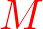 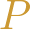 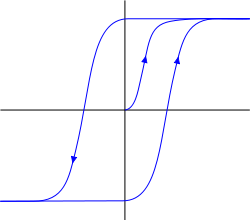 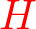 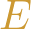 Polarization and Magnetization
強誘電性と強磁性
Polarization
分極
Ferroelectric and Ferromagnetic
P
E
+
+
+
+
-
+
+
+
+
-
-
-
Magnetization
磁化
Application  for memory devices
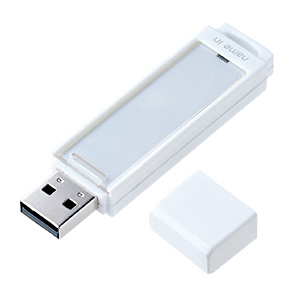 H
M
M=0
Introduction
Multiferroics
Multiferroics are materials where ferroelectricity and 
ferromagnetism are inherently coupled.
P
E
H
M
The magnetization can be controlled by electric field of light.
The polarization can be controlled by magnetic field.
Introduction
Magnetoelectric effect(ME effect)
In 2003,RMnO3(R; rare earth element)
Spiral-spin-order
らせんスピン磁性
c
Ptotal //c
b
bc-spiral
a
Induce Polarization
Polar lattice distortion
空間格子の反転対称性の歪み
Antisymmetry
Dzyaloshinskii-Moriya interaction
Introduction
Electromagnon
Magnon
Spin wave
Magnon is exited by magnetic field of light.
Multiferroics
Magnon can be excited by electric field of light.
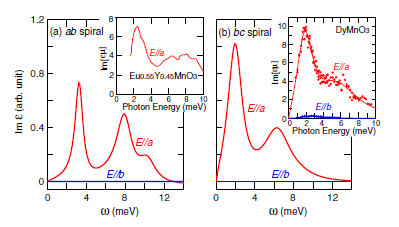 Electromagnon
(2006)
Introduction
Theory of electromagnon
ME effect
Ptotal //c
c
b
Eω//a
a
Symmetric exchange interaction
Mn
O
E
Mn
Introduction
Hexagonal ferrite Ba2Mg2Fe12O22
六方晶フェライト
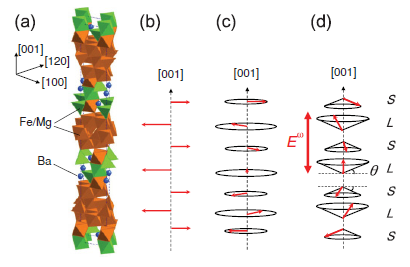 Conical spin
Ferri magnetic
proper screw
Room temperature
T<195K
T<50K
By neutron diffraction
Introduction
(001)
Transition of spin phase by magnetic field
(100)
(120)
Proper screw
Longitudinal conical spin
Ferrimagnetic
θ
H(>3T)
H//[001]
H//[100]
H(＞4T)
Transverse conical spin
Ferrimagnetic
Method
Terahertz time-domain spectroscopy (THz-TDS)
THz-TDS  enables us to observe a waveform  of ”E(t)” directly.
By using THz-TDS , both amplitude and phase of ”E(t)” are directly obtained.
Probe beam
fs pulse laser
Pump beam
THz detector
Delay　stage
THz emitter
sample
THz-TDS
Results
Longitudinal conical form
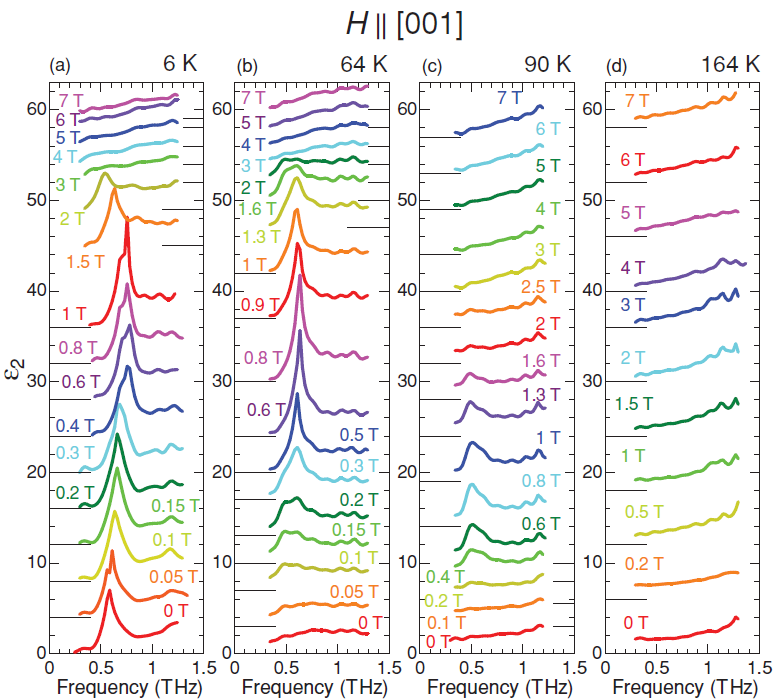 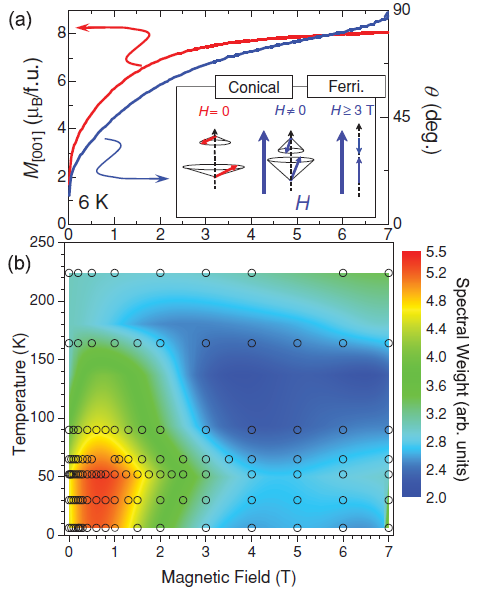 F
F
F
C
C
Ferri
Proper
Conical
Conical
Proper-screw
Ferri
Results
Transverse conical form
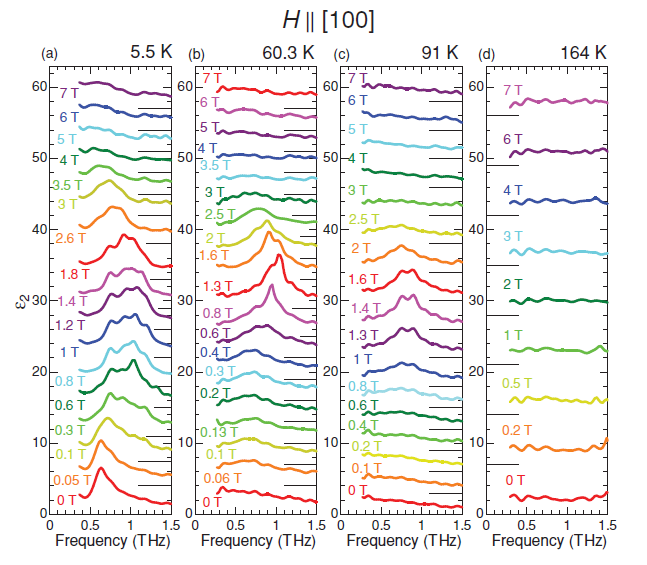 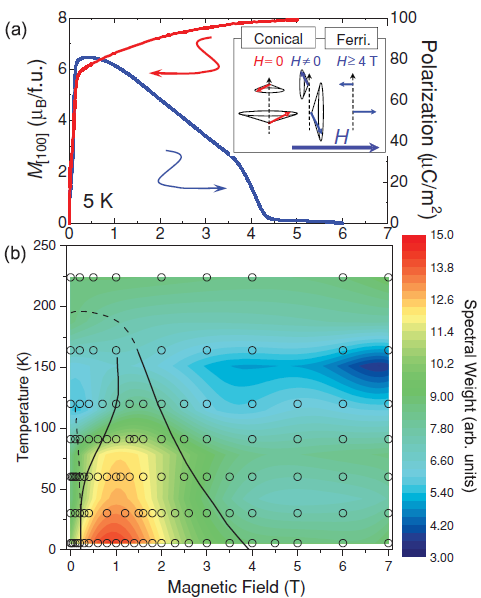 F
F
F
C
C
Ferri
Proper
Conical
Ferri
Conical
Proper-screw
Conclusion
Conclusion
・The electromagnon appears only in the conical spin 
　ordered phase but irrespective of the longitudinal  or
　the transverse conical form.No electromagnon is
   observed in the properscrew or ferrimagnetic phase.

・The symmetric exchange interaction (Si・Sj) is dominant 
   source of the observed electromagnon.
Noncolinear spin structure
Electromagnon
at room temperature
at room temperature
Purpose
・To investigate the situation where electromagnon induced
   by changing temperature and external magnetic field 

・How the intensity of the absorption by electromagnon 
　depend on the external magnetic field?
Is it possible to induce electromagnon at room temperature?
Decide optical coefficient
Sample
d
Fourier transformed spectrum
Transmission Fresnel constants
Experimental set up
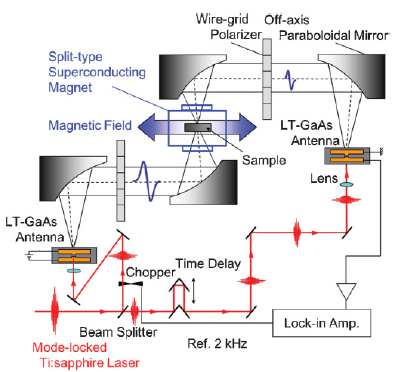 Results
Emergency of electromagnon
depend on the direction of electric field
 at conical spin phase(4.3K)
depend on the external magnetic field 
(H//[001],4.3K)
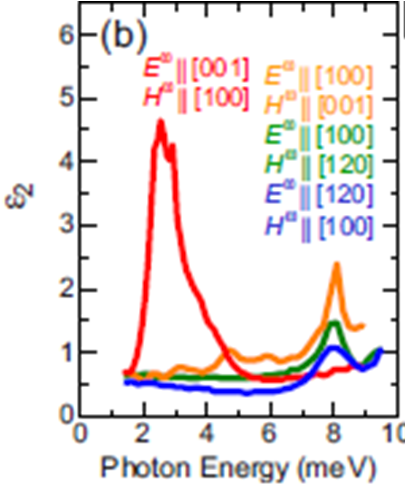 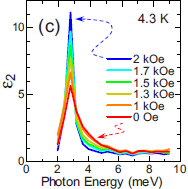 Absorption by electromagnon is obserbed around 2.8meV(0.7THz).
Phy.Rev. B 80, 220406(R) (2009)
Y-type
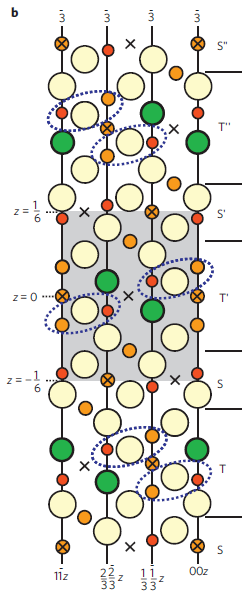 Spiral spin structure
時計回り
反時計回り
反転対称性が崩れる
格子歪みによる分極発生
[001]
Electromagnon
L
[100]
・observed at THz region
・depends on the direction of electric field
・The intensity of absorption depend on 
  the external magnetic field.
Magnon
Energy
S
at THz region
(0.1THz-10THz)
0.41meV-41meV
………..
H
[120]
RMnO3 electromagnon
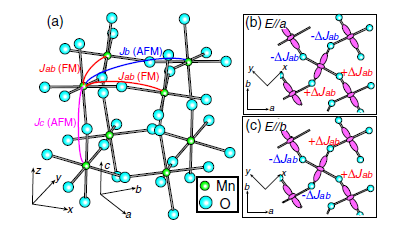 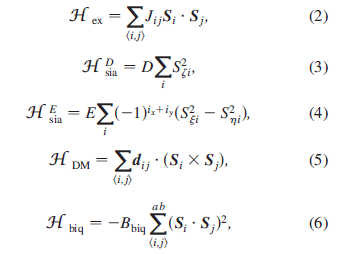 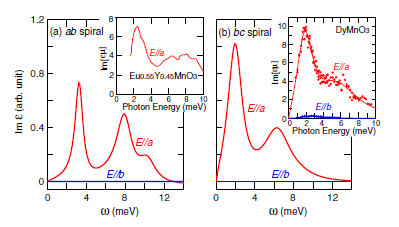